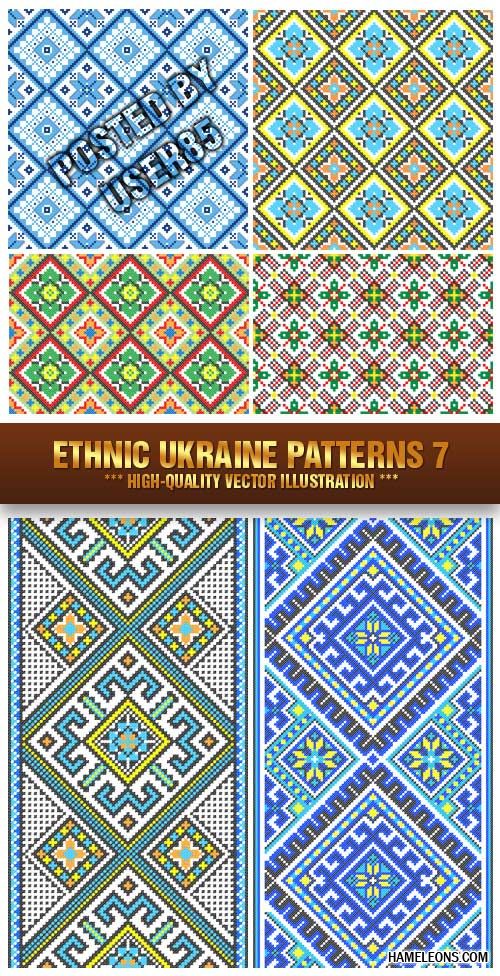 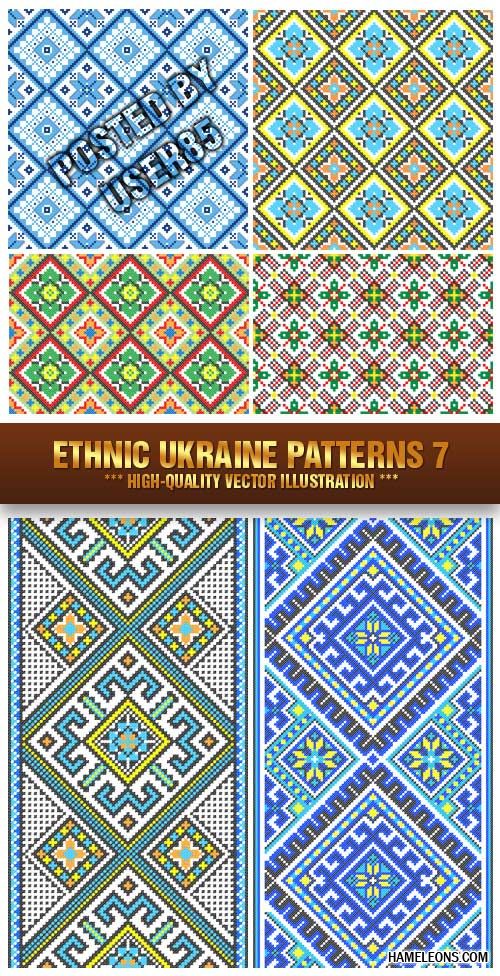 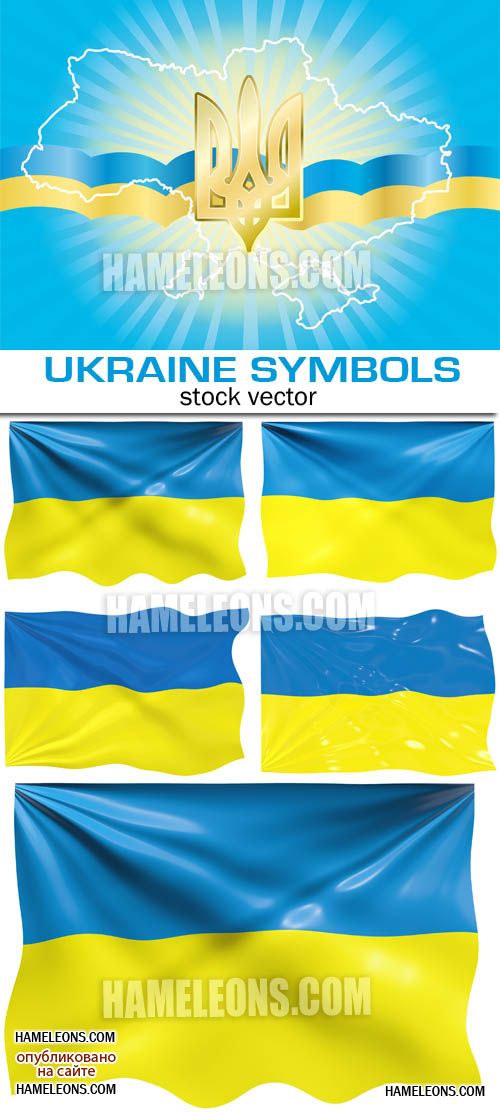 Демографічна безпека України: аналіз та стратегії розвитку
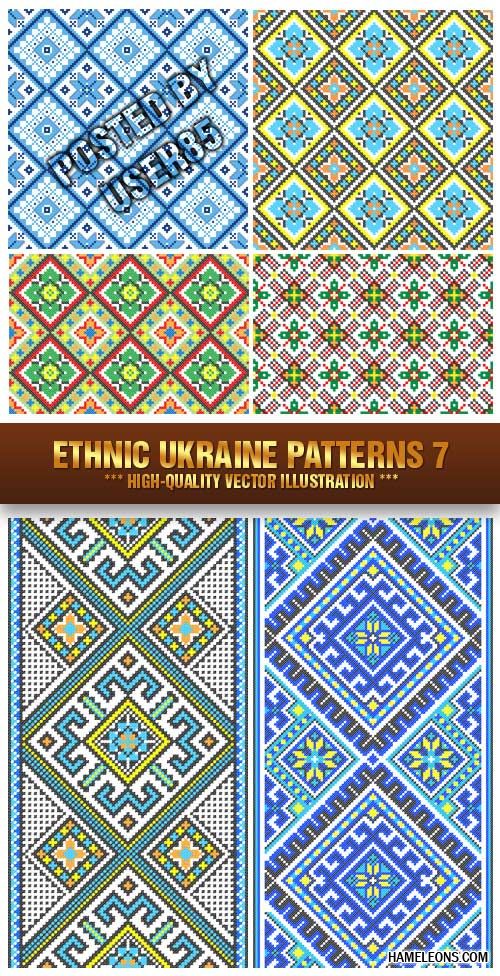 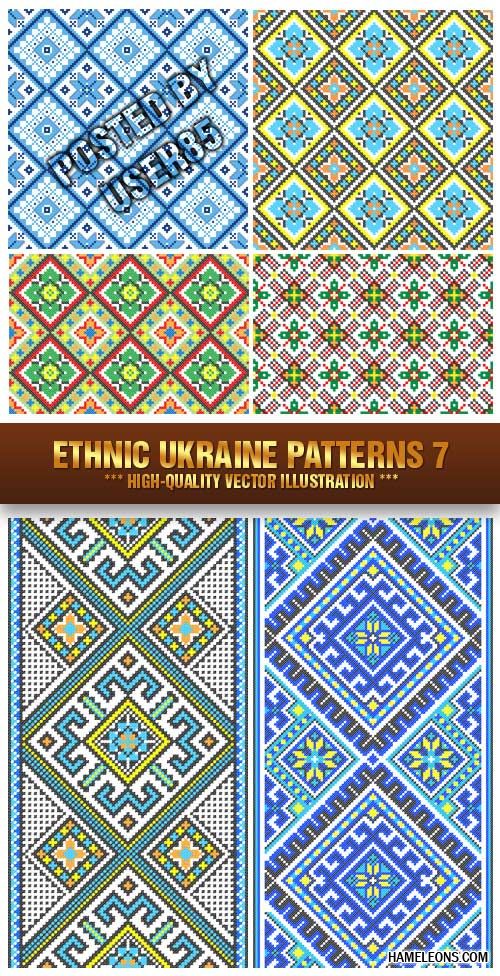 Цвігун Інна Анатоліївна
 доктор економічних наук
Подільський державний аграрно-технічний університет
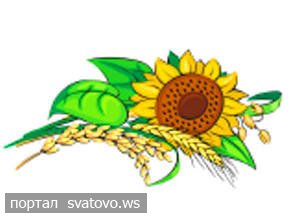 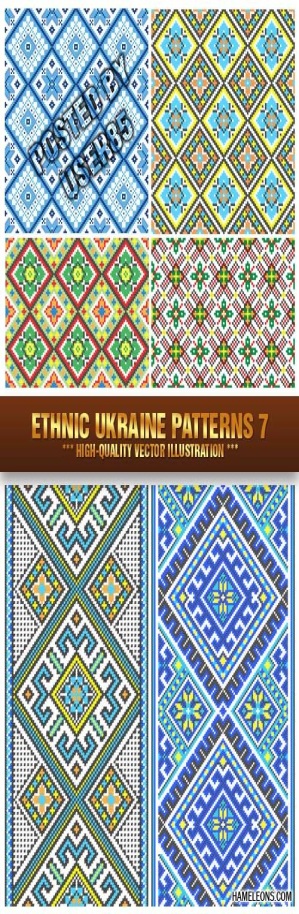 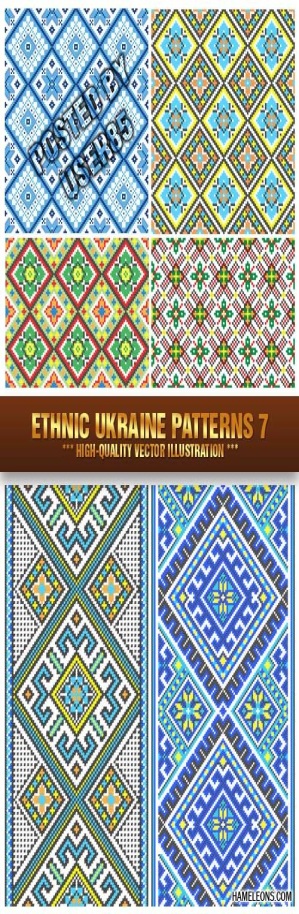 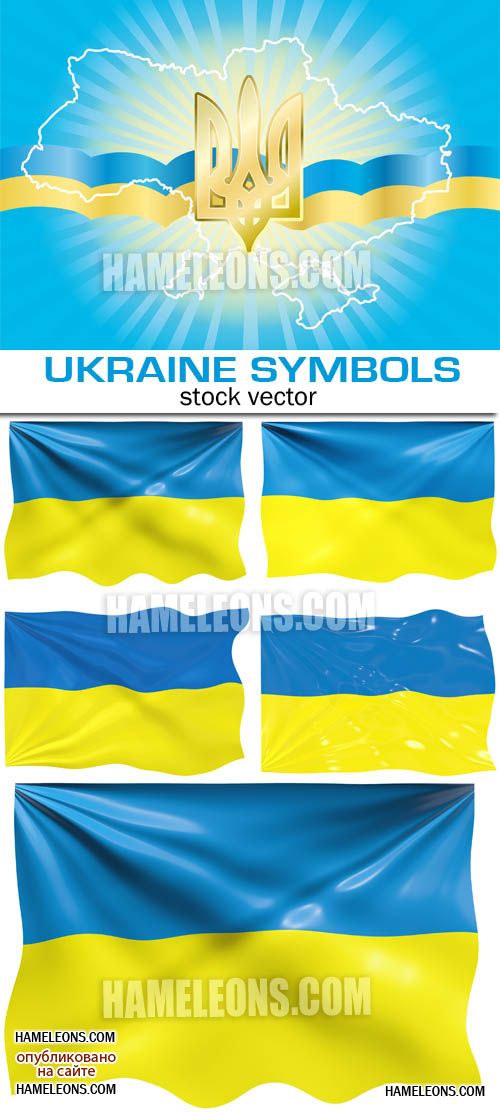 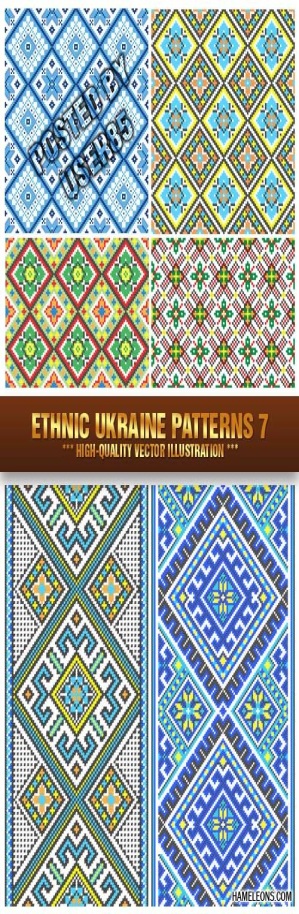 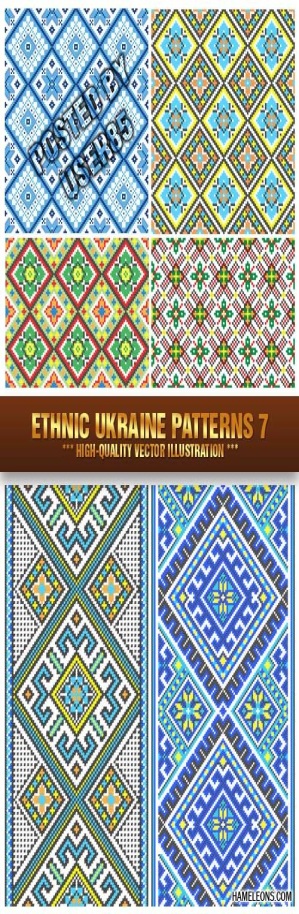 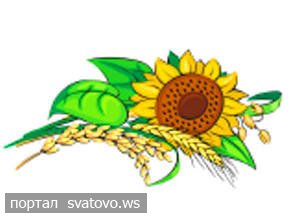 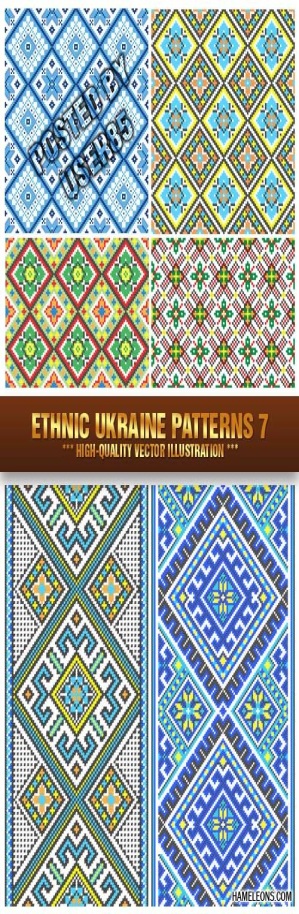 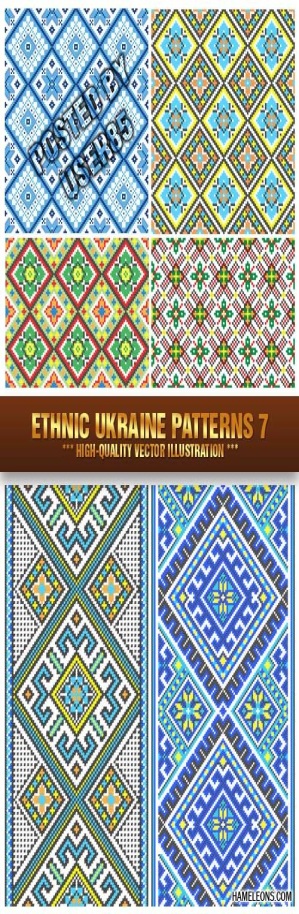 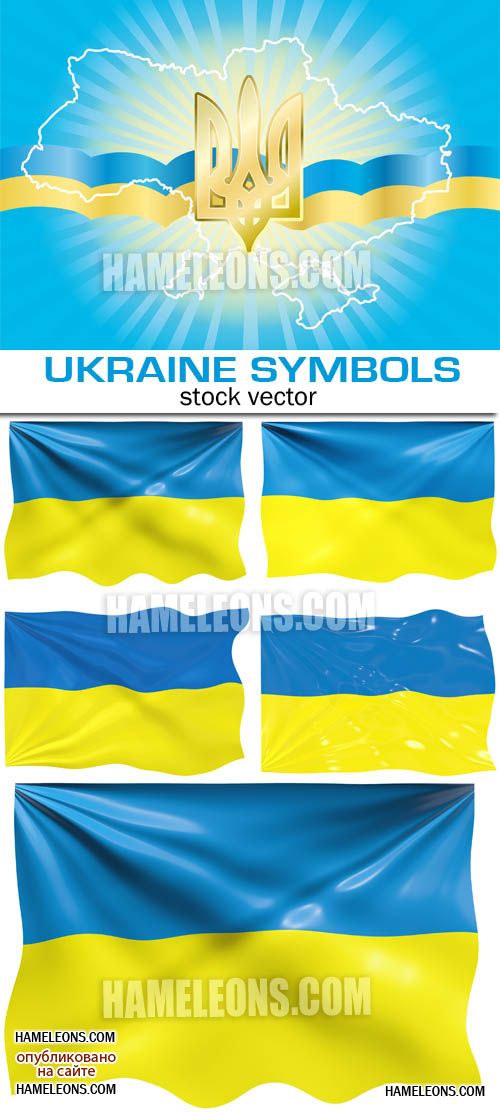 Економічна система
Політична система
Внутрішнє середовище
Демографічні відносини
Природне відтворення
Структурні елементи
Міграція
Соціальна система
Інформаційна система
Шлюбні стосунки
Статево-вікова структура населення
Якісні параметри
Кількісні параметри
Якість населення
Екологічна система
Духовно-культурна система
Чисельність населення
Соціальні групи
Зовнішнє середовище 
демографічної системи
Рис.3. Демографічна система і її взаємозв’язки*
* розробка автора
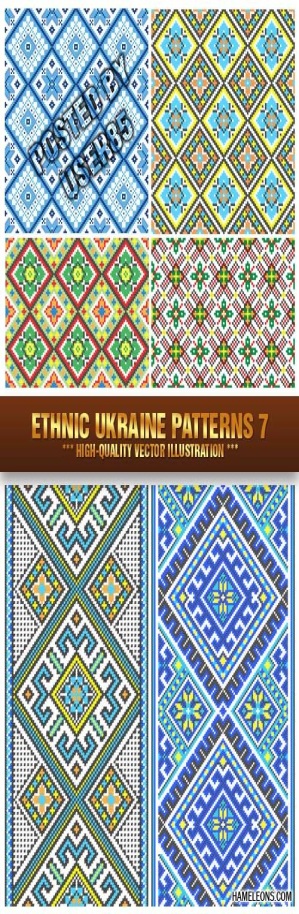 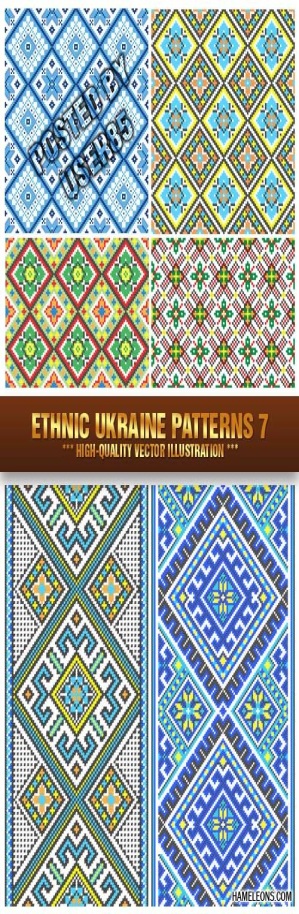 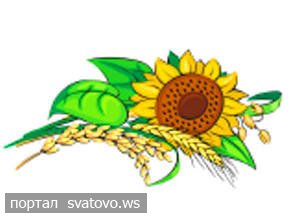 Стійкість
Безпека
Розвиток демографічної системи
Функціональний розвиток системи з збереженням відносно стабільного стану
(чисельність населення залишається стабільною, якість населення, демографічні процеси та статево-вікова структура забезпечують розширене чи просте відтворення населення, що сприяє збереженню колишньої системної якості, порядку системи)
Трансформація демографічної системи
Кількісно-якісні зміни системи пов’язані з зміною демографічних процесів, що обумовлює переродження системи
Переродження системи (якісні зміни з порушенням стійкості, власне трансформація)
Демографічна небезпека -
криза, катастрофа, руйнування системи
Переважно якісні зміни, що супроводжуються флуктуаціями окремих підсистем, порушенням стійкості демографічних відносин
Біфуркаційна фаза (якісні зміни), яка характеризується нестійким станом, зникненням колишньої системної якості, що завершується або стрибком до нової системи, або її розпадом
Становлення нової системи в результаті подолання деформацій, вирішення протиріч в системних відносинах
Рис.4. Зміст і етапи трансформації демографічних систем
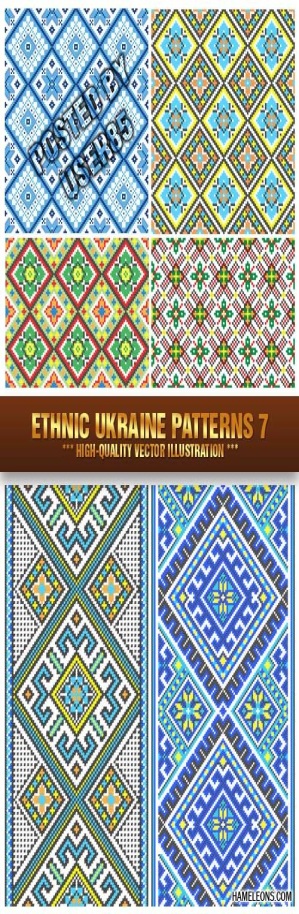 Геополітичне середовище
Військова
безпека
Політична
безпека
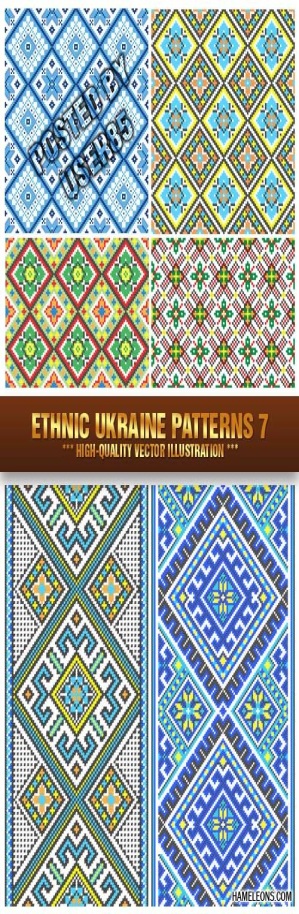 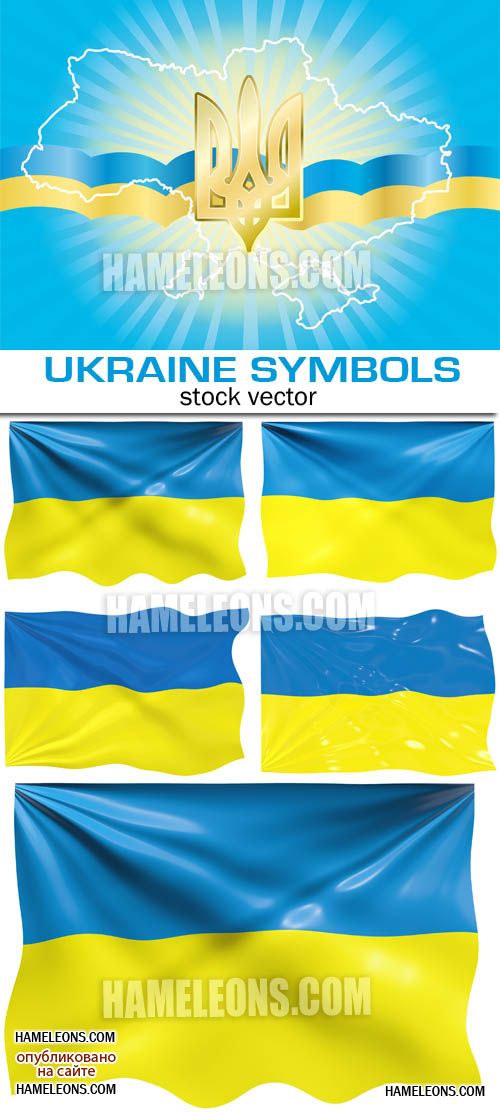 Психологічне середовище
Соціально-економічне середовище
Духовна безпека
Соціальна безпека
Демографічна безпека
Інформаційна безпека
Економічна безпека
Екологічна
безпека
Техногенна
безпека
Природне середовище
Рис. 5. Взаємозв’язок демографічної безпеки з основними складовими національної безпеки
*авторська розробка
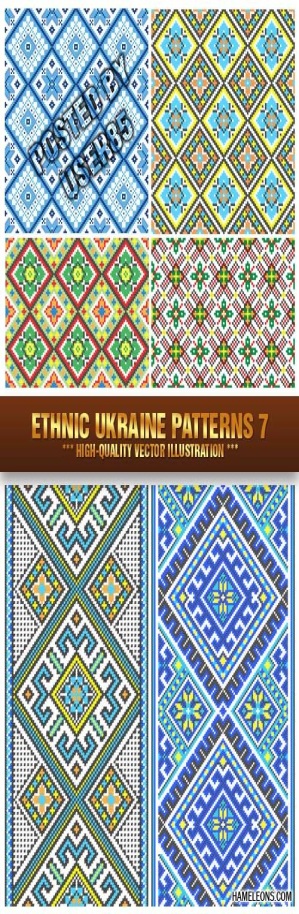 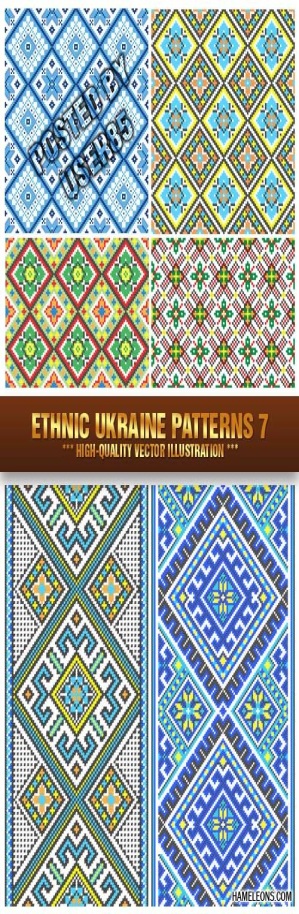 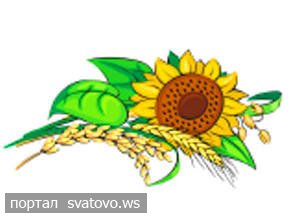 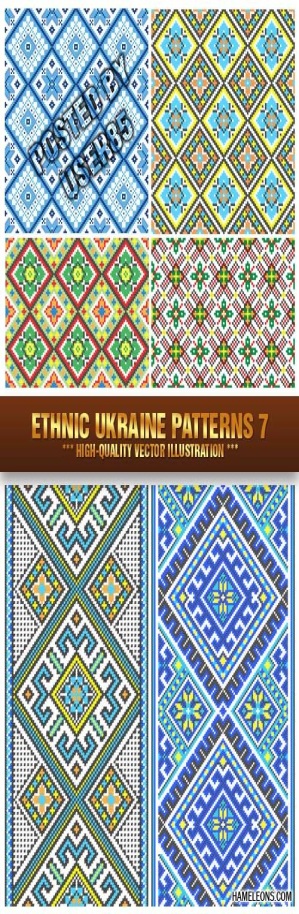 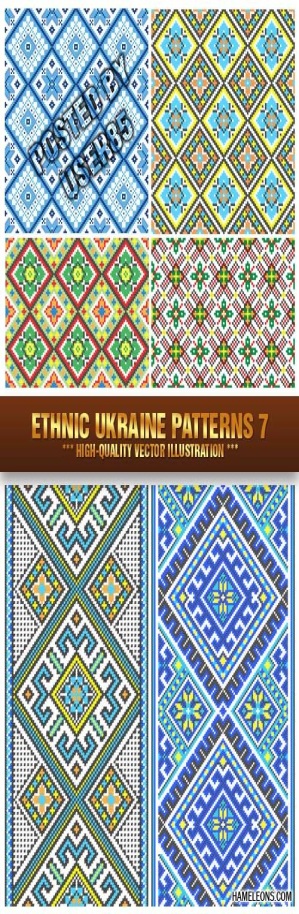 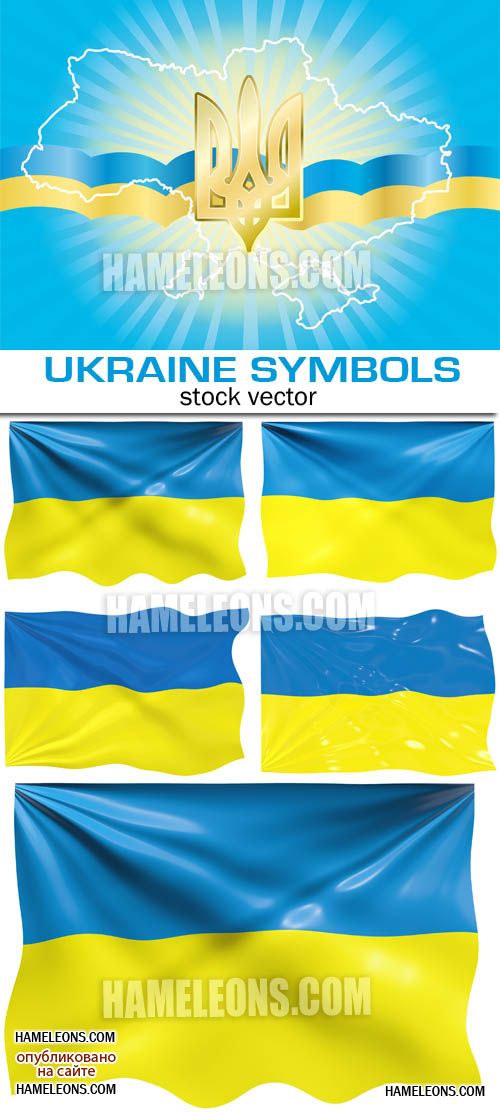 Демографічна безпека
Функціональні складові
Демографічна глобалізація
-результат демографічного відтворення населення в окремих країнах з врахуванням соціально-економічної, демографічної та екологічної ситуації
Демографічна безпека України
- соціальної складової демографічної політики;
- відтворення населення країни;
- безпека міграційних процесів
Демографічна безпека регіону
- безпека демографічної сфери на внутрішньо-регіональному рівні і збалансований розвиток регіону;
- безпека міжрегіональної міграції
Демографічна безпека території
демографічна ситуація окремих територій, як передумова їх збалансованого розвитку та геополітичної безпеки;
- баланс внутрішньо регіональної міграції та урбанізація населення
економічна безпека, безпека харчування. безпека здоров’я. екологічна безпека, особиста безпека, суспільна безпека, політична безпека. інформаційна безпека
Безпека особи
Рис. 6. Ієрархічна декомпозиція багаторівневої системи демографічної безпеки, авторська розробка
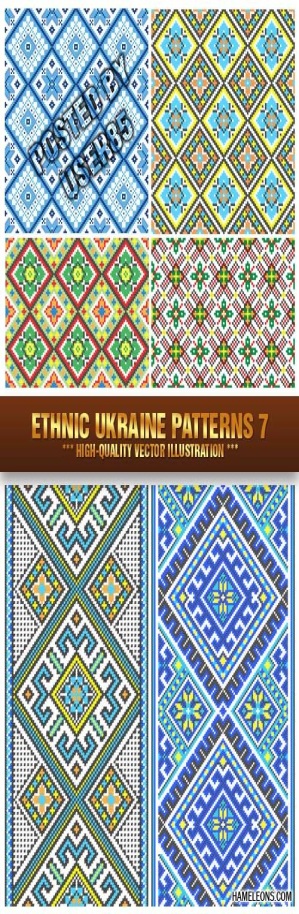 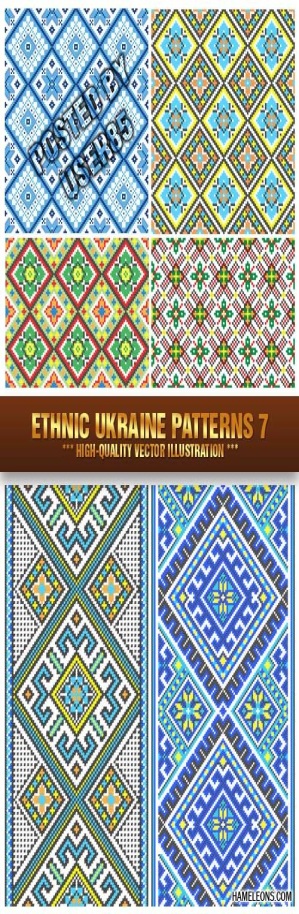 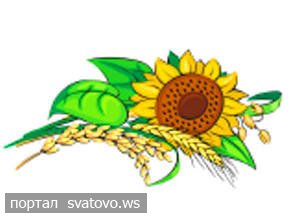 Система показників демографічної безпеки
Показники здоров’я населення
Показники девіантної поведінка населення
Показники природного відтворення населення
Показники соціально-небезпечних хвороб населення
Показники механічного руху населення
Показники статево-вікового складу населення
Показники характеристики сім`ї
Рис.7. Система показників оцінювання демографічної безпеки України
Таблиця 1.1
Показники демографічної безпеки України у  2002-2016 рр. та їх цільові орієнтири та порогові значення
Таблиця 1.2
Показники демографічної безпеки України у  2002-2016 рр. та їх цільові орієнтири та порогові значення
Таблиця 1.3
Показники демографічної безпеки України у  2002-2016 рр. та їх цільові орієнтири та порогові значення
Таблиця 1.4
Показники демографічної безпеки України у  2002-2016 рр. та їх цільові орієнтири та порогові значення
Таблиця 1.5
Показники демографічної безпеки України у  2002-2016 рр. та їх цільові орієнтири та порогові значення
.
Таблиця 1.6
Показники демографічної безпеки України у  2002-2016 рр. та їх цільові орієнтири та порогові значення
Таблиця 1.7
Показники демографічної безпеки України у  2002-2016 рр. та їх цільові орієнтири та порогові значення
Таблиця 2
Шкала оцінки інтегрального індексу демографічної безпеки
Рис. 7. Основні індикатори демографічної безпеки в Україні порівняно з пороговими значеннями та  цільовими орієнтирами, 2016 р.
Таблиця 3
Групування регіонів України за інтегральним індексом демографічної безпеки, 2014-2016 рр.
Складові індекси інтегрального індексу демографічної безпеки
Природне відтворення
Кращі регіони
Івано-Франківська (0,678)
Волинська (Іп.в.=0,676)
Київська (Іп.в.= 0,662)
Гірші регіони
Донецька  (Іп.в.= 0,488)
Кіровоградська (Іп.в.= 0,506)
Чернігівська (Іп.в.= 0,529)
Здоров’я
Кращі регіони
Закарпатська (Із=0,753)
Чернівецька (Із=0,724)
Івано-Франківська (Із=0,688)
Гірші регіони
Чернігівська (Із=0,602)
Кіровоградська (Із=0,604)
Миколаївська (Із=0,614)
Кращі регіони
Закарпатська (Існх.=1,602)
Чернівецька (Існх.=0,908)
Івано-Франківська (Існх.=0,906)
Гірші регіони
Дніпропетровська (Існх.=0,350)
Одеська (Існх.=0,370)
АР Крим (Існх.=0,400)
Соціально небезпечні хвороби
Девіантна поведінка
Кращі регіони
Івано-Франківська (Ід=0,851)
Львівська (Ід=0,850)
Тернопільська (Ід=0,798)
Гірші регіони
Кіровоградська (Ід=0,266)
Донецька (Ід=0,285)
Луганська (Ід=0,297)
Кращі регіони
Рівненська (Ісім=0,962)
Івано-Франківська (Ісім=0,821)
Львівська (Ісім=0,722)
Гірші регіони
Донецька (Ісім=0,313)
Кіровоградська (Ісім=0,318)
Луганська (Ісім=0,336)
Характеристика сім`ї
Статево-вікова структура
Кращі регіони
Закарпатська (Істр.=0,856)
Рівненська (Істр.=0,784) 
Івано-Франківська (Істр.=0,745)
Гірші регіони
Донецька (Істр.=0,565)
Чернігівська (Істр.=0,571)
Черкаська (Істр.=0,582)
Механічний рух
Кращі регіони
Київська (Ім=1,155)
Закарпатська (Ім=1,121)
Чернівецька (Ім=1,061)
Гірші регіони
Херсонська (Ім=0,833)
Кіровоградська (Ім=0,849)
Луганська (Ім=0,868)
Рис.8. Розподіл регіонів України за найкращими та найгіршими індексами складовими демографічної безпеки, 2014-2016 рр.
Зменшення чисельності населення
Нестача робочої сили
Проблема комплектування збройних сил
Загроза збереження територіальної цілісності
Старіння населення
Зменшення чисельності працездатного населення
Навантаження на пенсійну систему та систему охорони здоров’я
Зростання демографічне навантаження на працездатне населення
Смертність працездатного населення та надсмертність чоловіків
Втрата робочої сили
Погіршення шлюбної ситуації
Зростання рівня захворюваності населення
Навантаження на систему соціального забезпечення
Зниження працездатності населення
Навантаження на систему охорони здоров’я
Міграційні втрати населення
Посилення диспропорцій між міським і сільським населенням
Урбанізація та знелюднення сіл
Втрата інтелектуального капіталу та робочої сили
Рис.9. Демографічні ризики та їх вплив на національну безпеку України
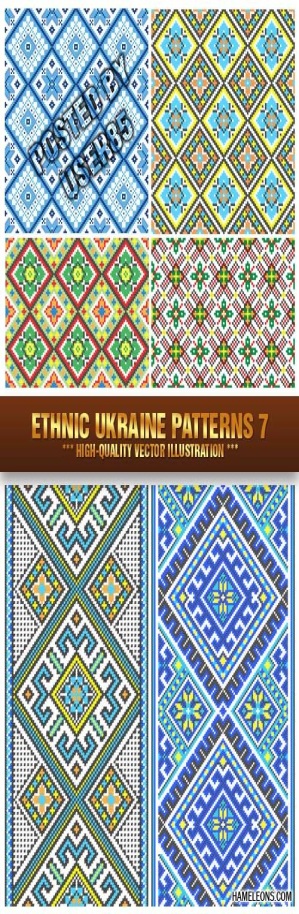 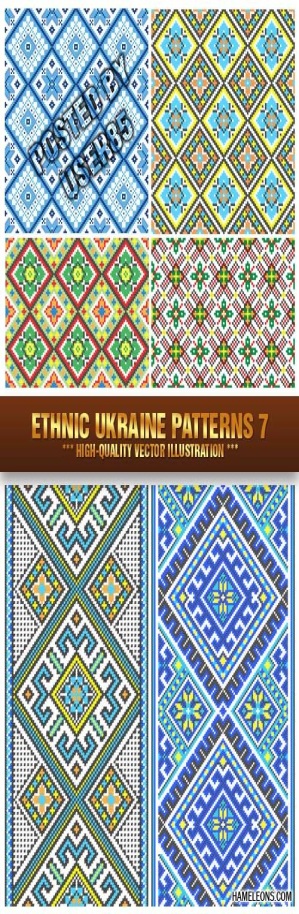 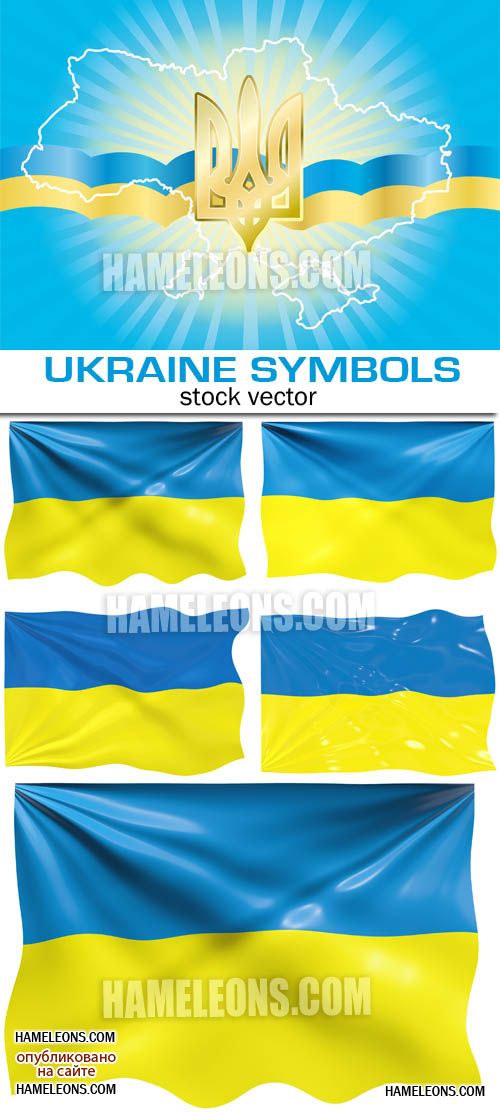 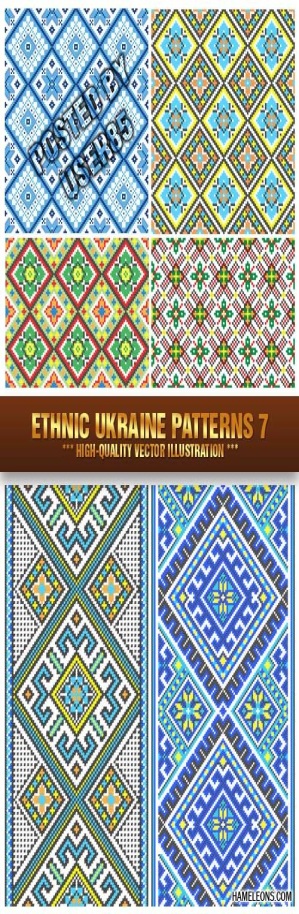 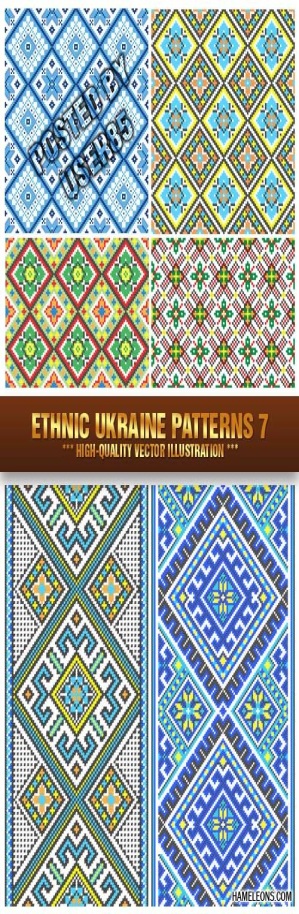 Рис. 10. Матриця SWOT – аналізу стратегічного планування забезпечення демографічної безпеки в Україні
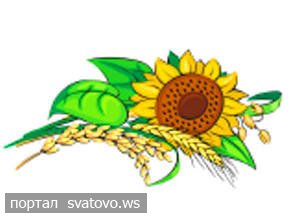 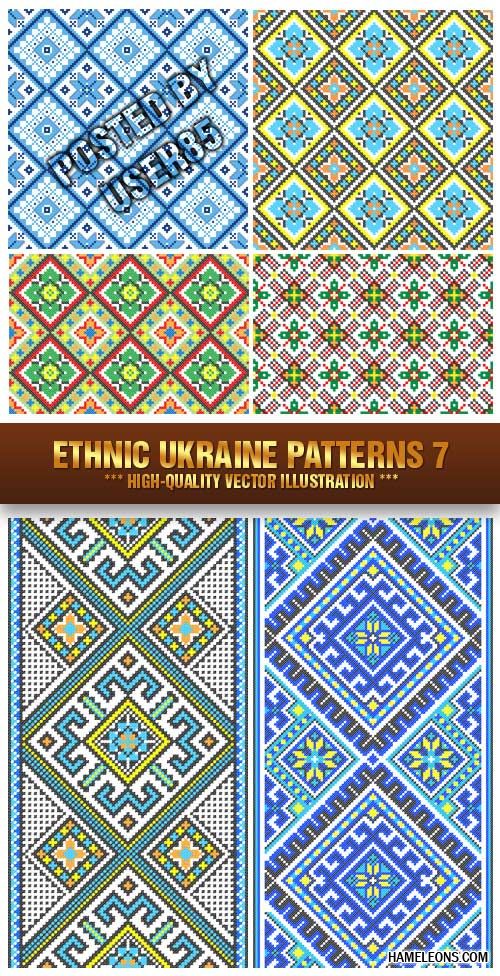 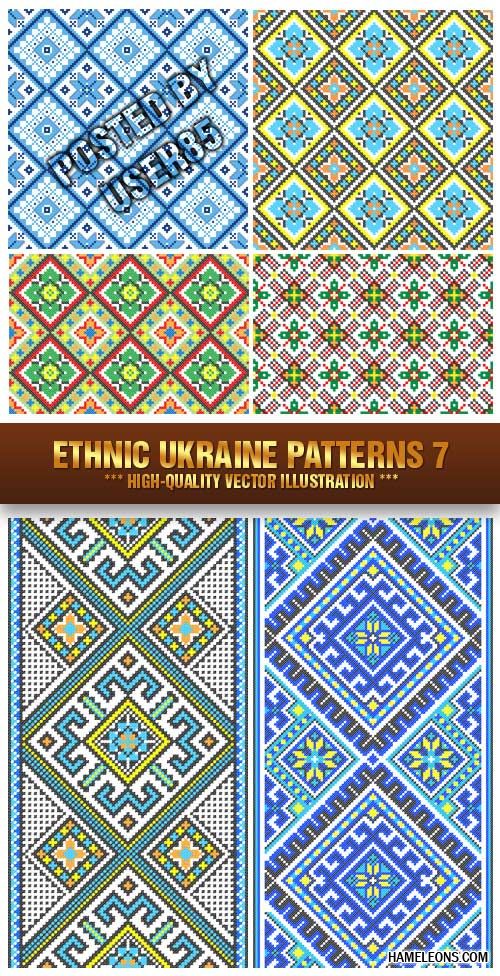 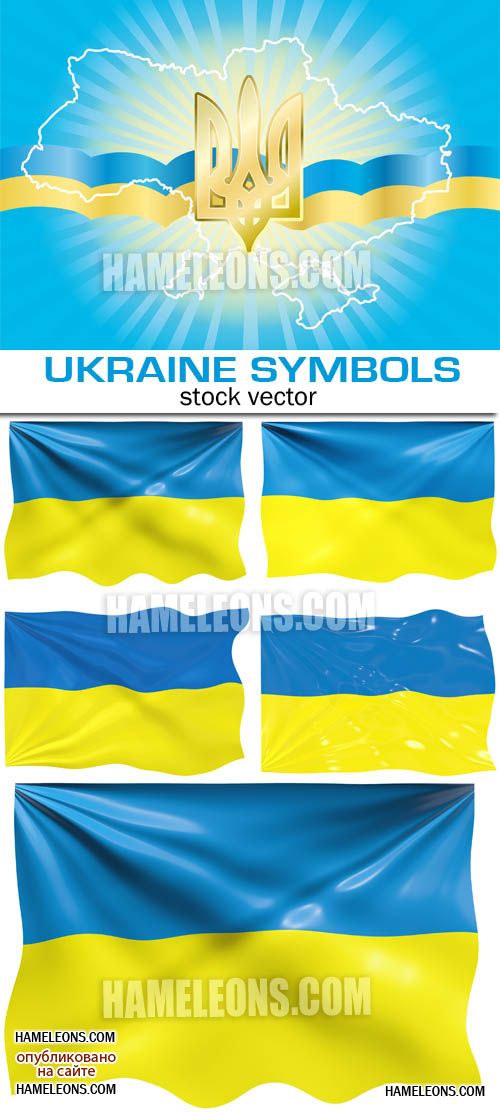 Доповідь закінчено. Дякую за увагу
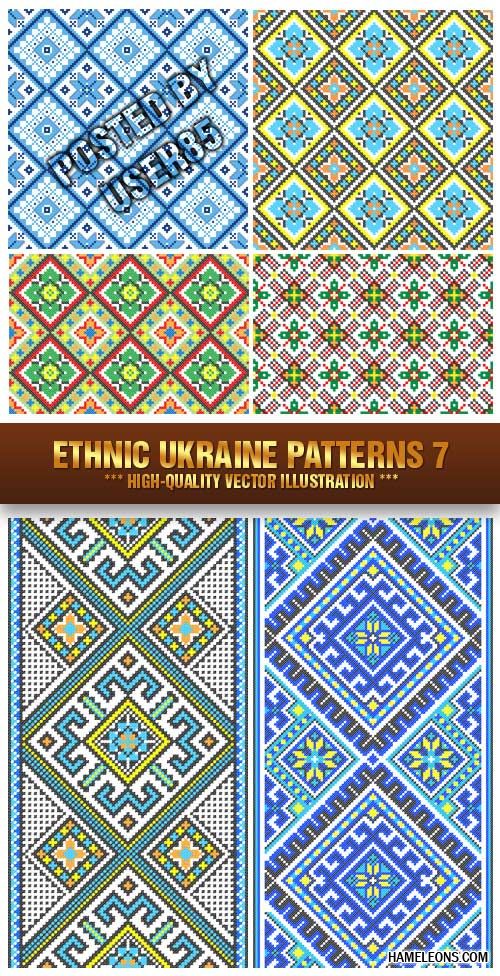 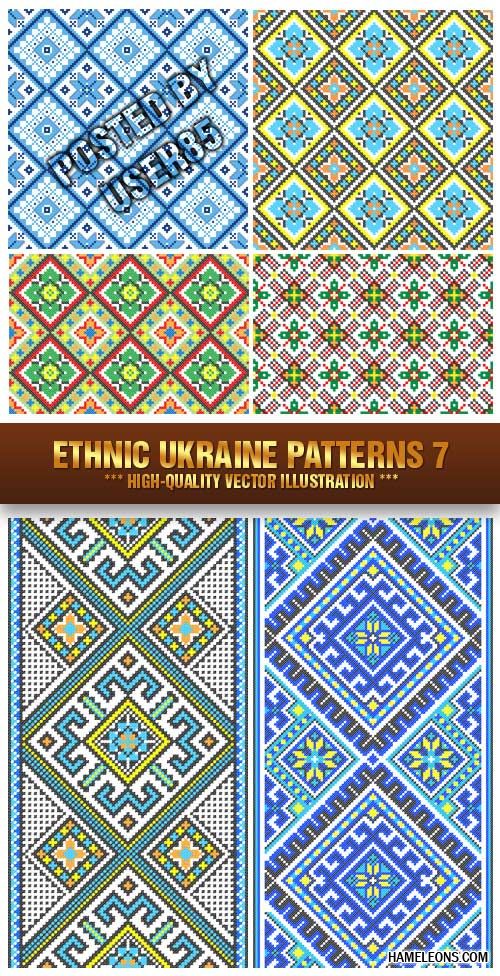 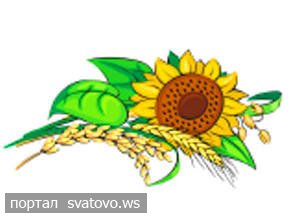